Group discussion on innovative practices: barriers and opportunities
Second Session – EU innovative solutions
Thursday, 9th May 2019
SWARM
What do we already know?
All kinds of challenges for WRM in the Western Balkan context – First Session
EU recommendations and legislation in water sector – First Session
Innovative practices for WRM in Program Countries – Second Session
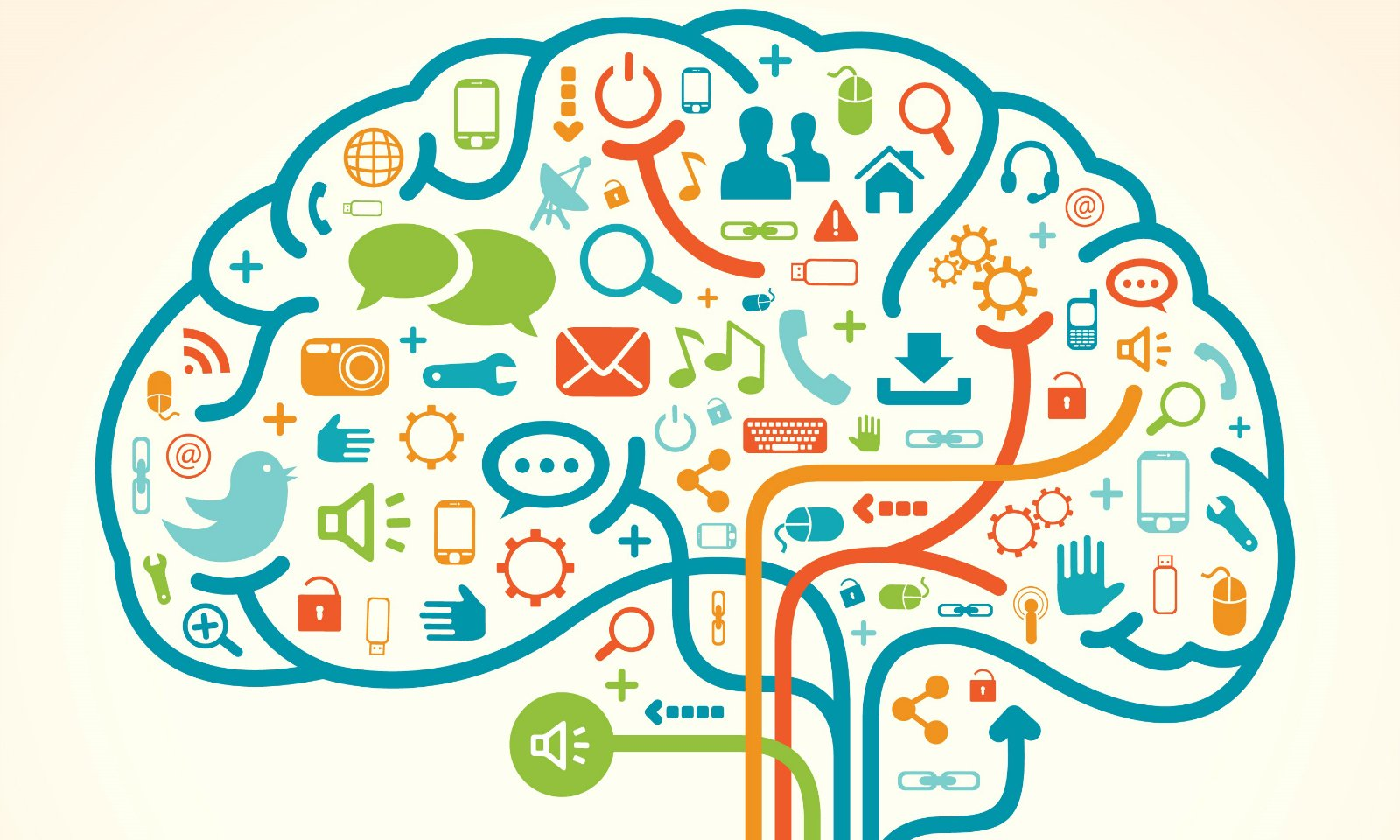 Central Question
central question of the session
What should be the actions for innovationin WRM for Western Balkans?
based on our knowledge of the challenges and innovative practices
What would we like to achieve?
Within 80 minutes!
How?
SWOT
Strengths: characteristics that give us an advantage over others
Weaknesses: characteristics that place us at a disadvantage relative to others
Opportunities: elements in the environment that we could exploit to our advantage
Threats: elements in the environment that could cause trouble us
SWOT
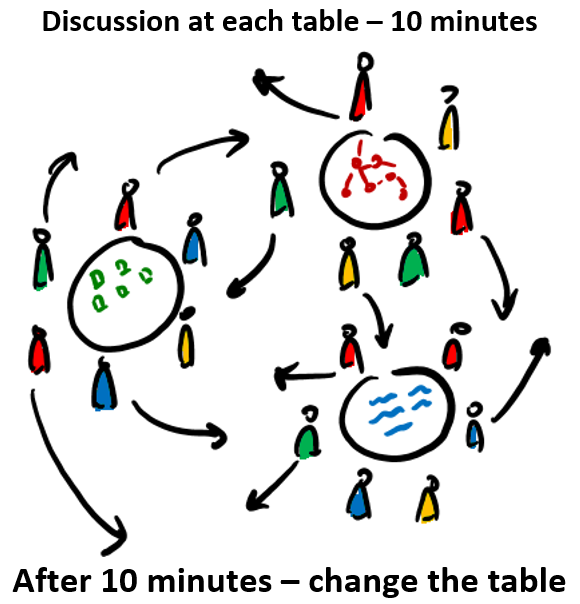 Prioritization
Discussion
Let’s do it!
1. For the first round: find your initial table – look at the name list and check your name at the table
2. Participate in the discussion until the signal
3. After the signal, change to a NEW table
Take care of time
Preparing for implementation of MSc curricula & training (WP4)
1. Country and institution
Preparing for implementation of MSc curricula & training (WP4)
2. Prioritize actions on how to get students interested in advance and enrolled in time in SWARM courses?
Preparing for implementation of MSc curricula & training (WP4)
13. How to ensure transparency of students selection for the SWARM summer schools?
Preparing for implementation of MSc curricula & training (WP4)
21. Who is our target audience for professional training in public sector?
Preparing for implementation of MSc curricula & training (WP4)
32. Who is our target audience for professional training in private sector?
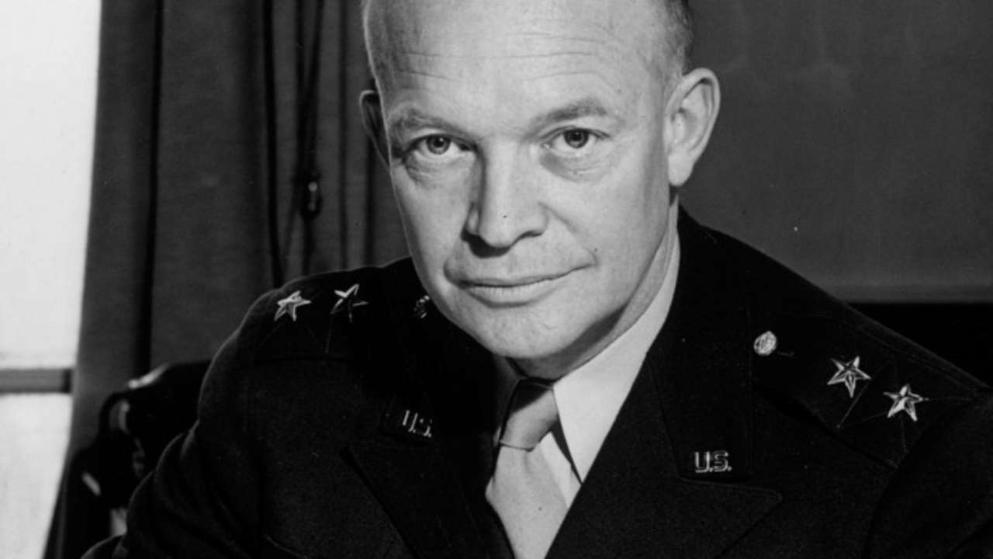 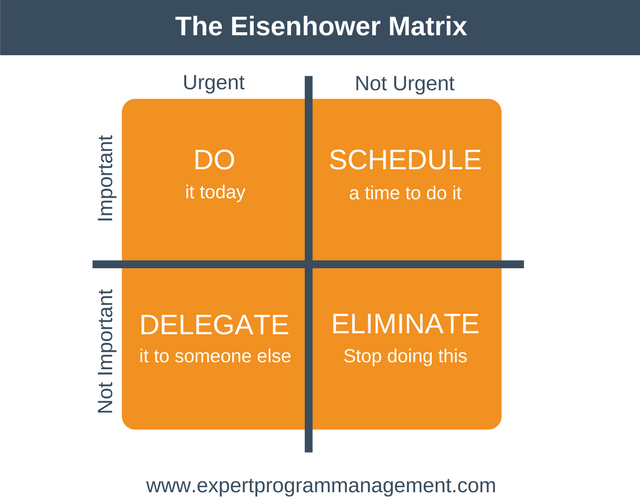 Prioritization
Browse to this webpage using your device
www.join.groupmap.com

2. Enter the code
431-272-079

3. Rate the findings
Discussion
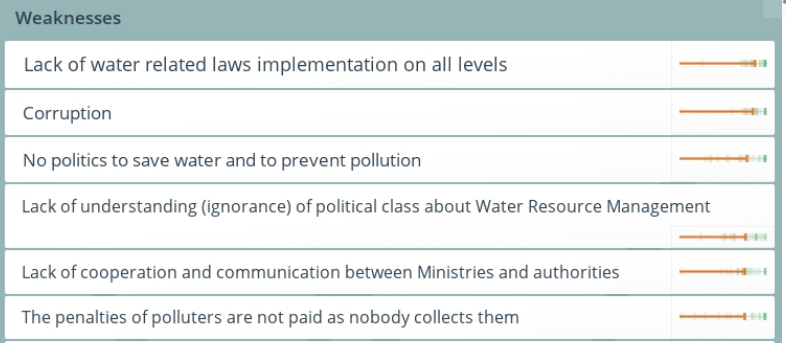 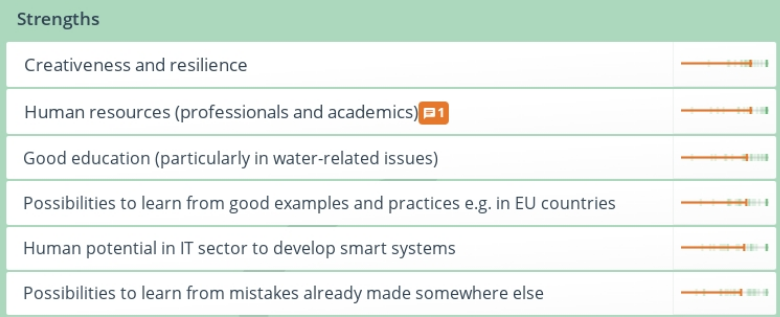 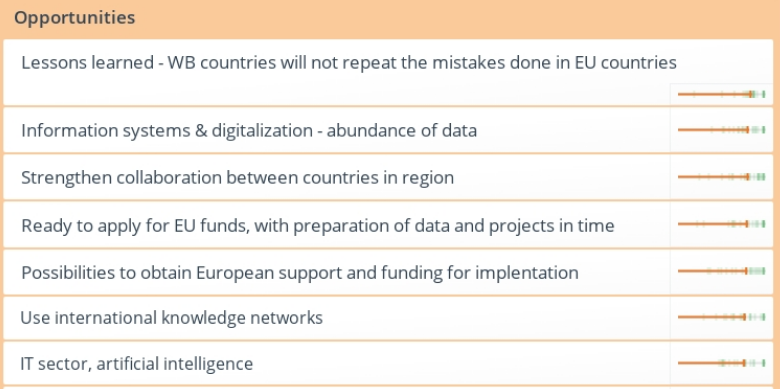 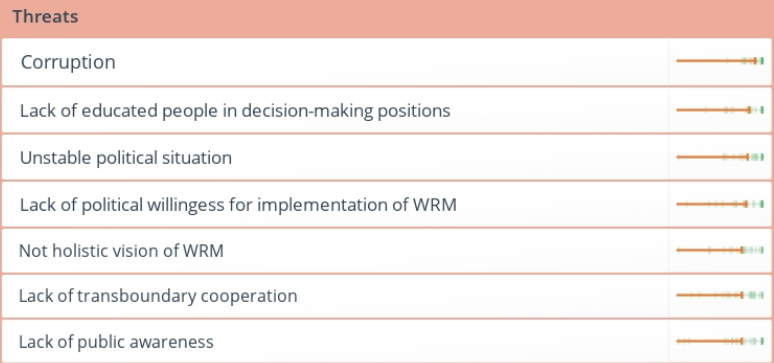 Conclusions
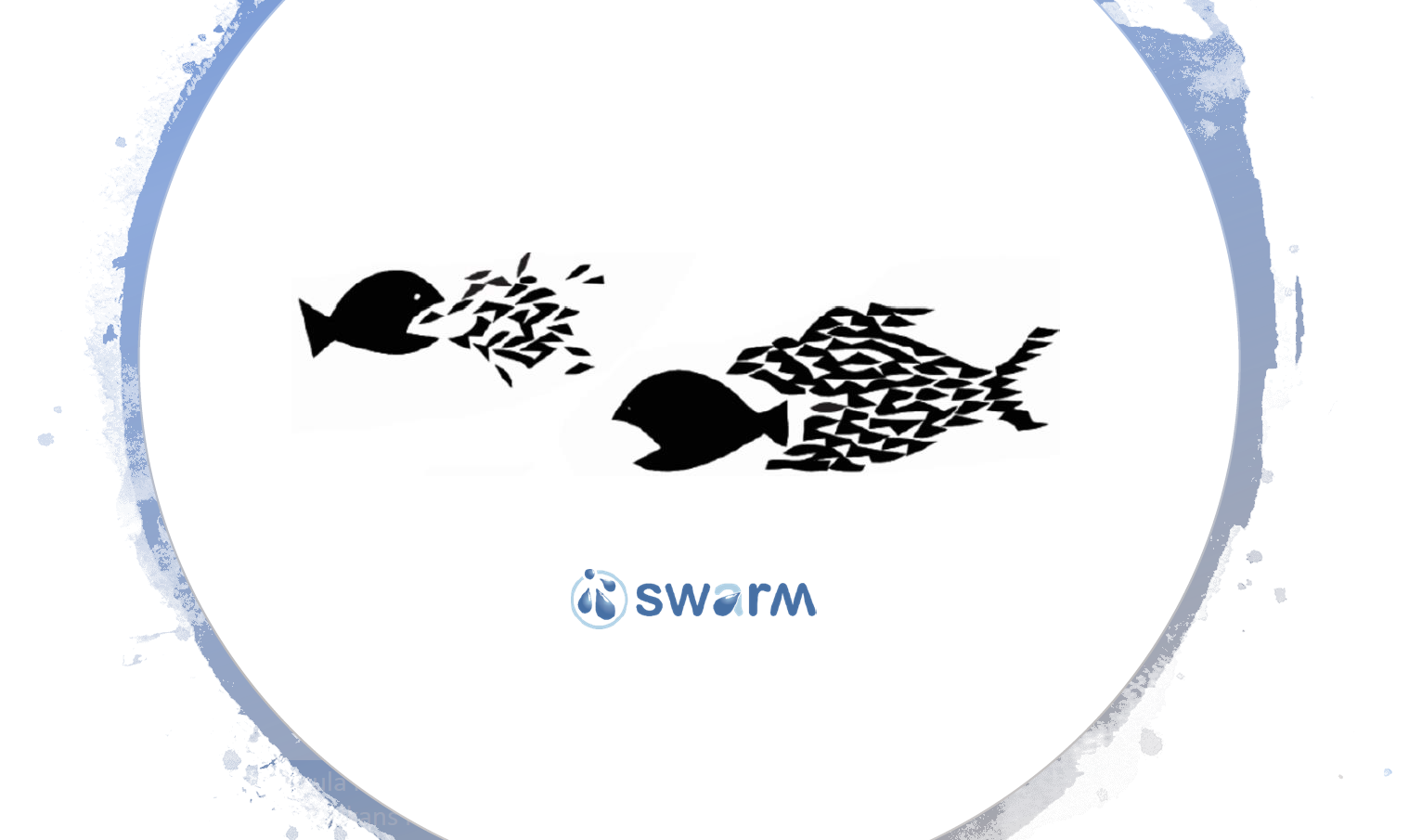 Water Resource Management
How we are managing (evaluating, protecting, allocating) the available water resources
Accounting, sustainability, environment
Meeting some societal / economical / environmental needs & demands
Innovation
Something that did not exist before
Time and space targeted
Doing something known in a different way / new application
Interdisciplinarity / multidisciplinary / transdisciplinary
Meets some societal / industrial / environmental need